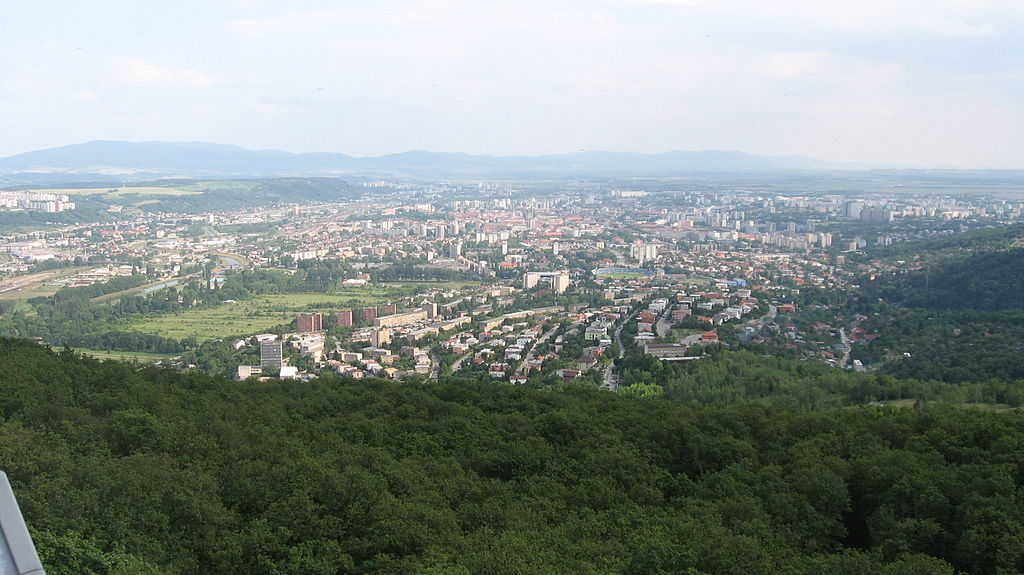 Kassa – Košice – Kaschau
Cassovia – Kašava - Кошицы
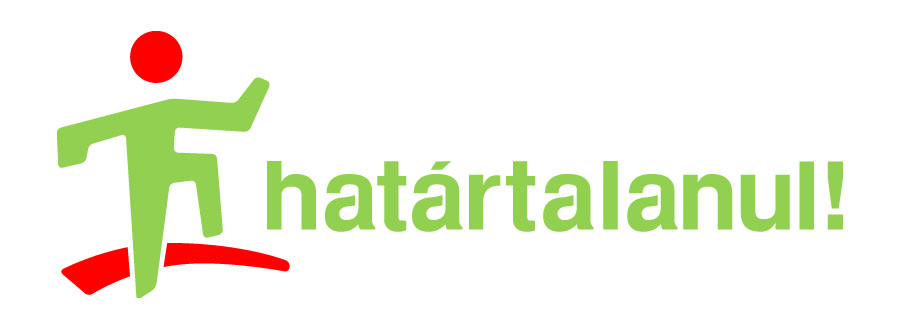 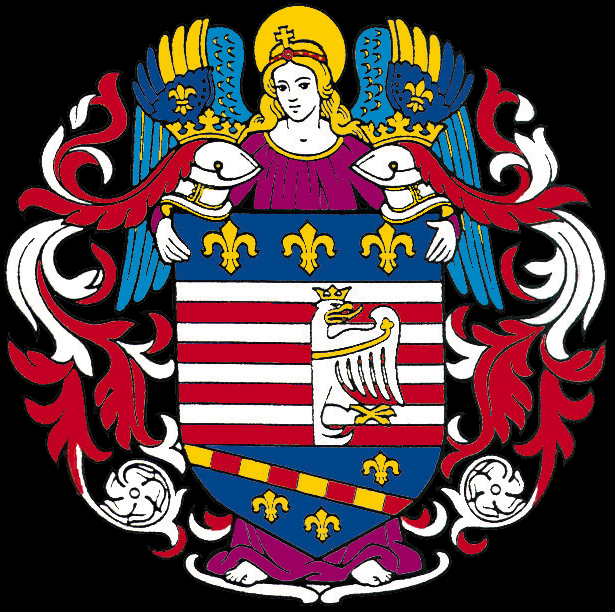 Kassa 1617-es ábrázolása
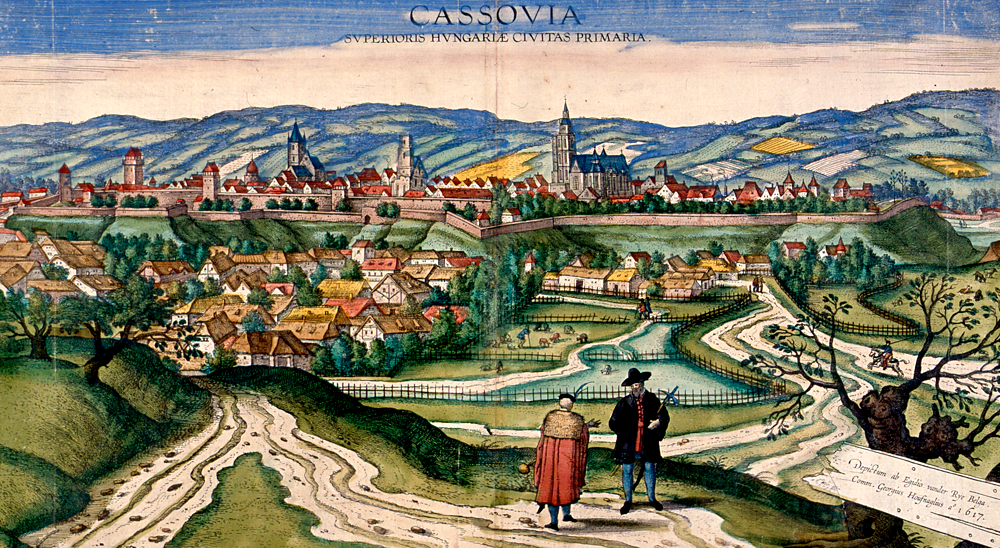 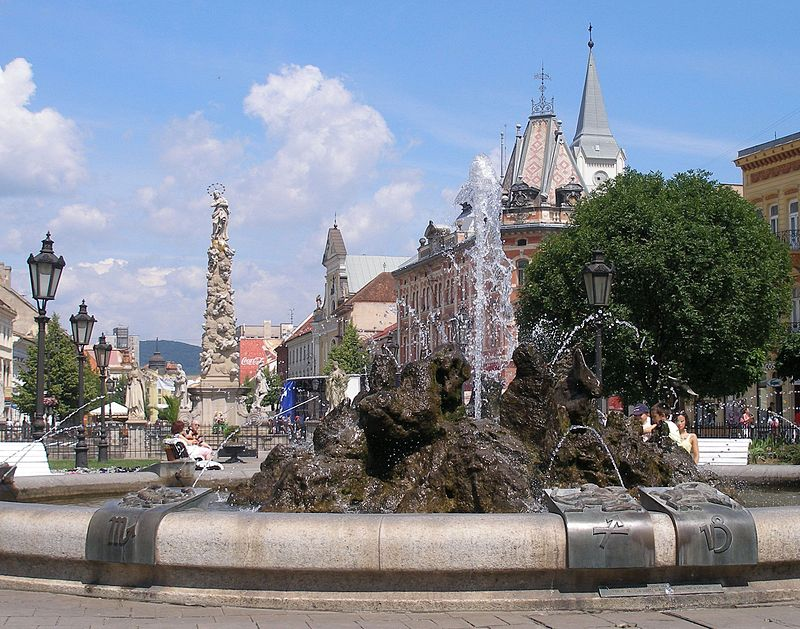 A Fő utca
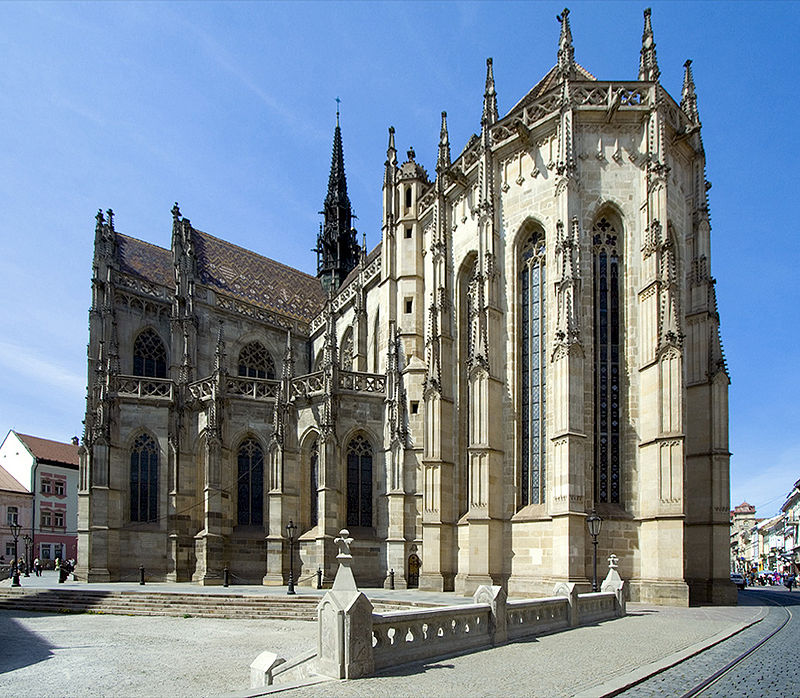 Szent Erzsébet dóm (főszékesegyház)
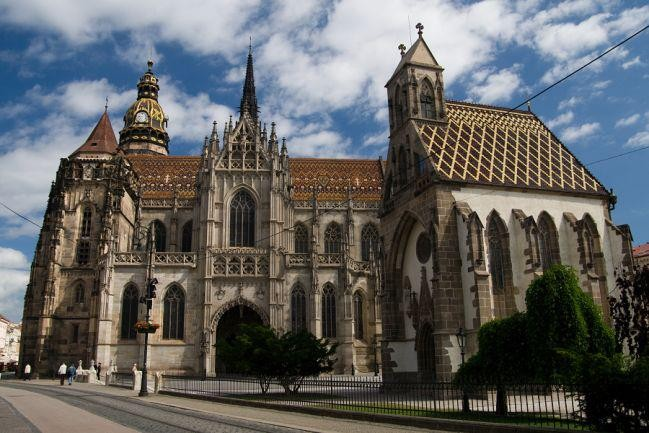 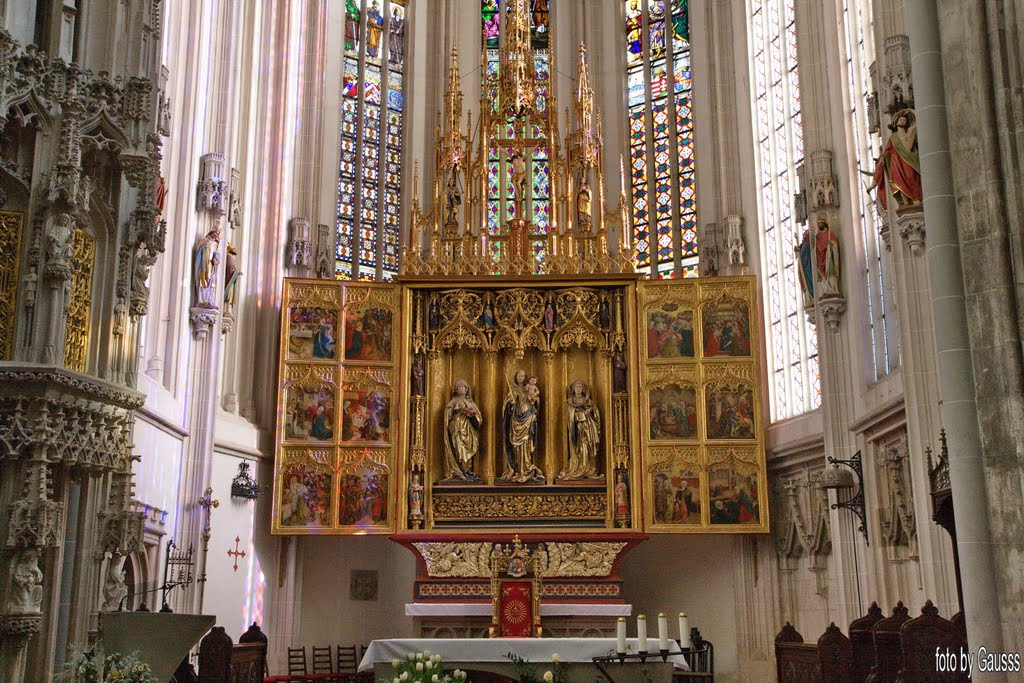 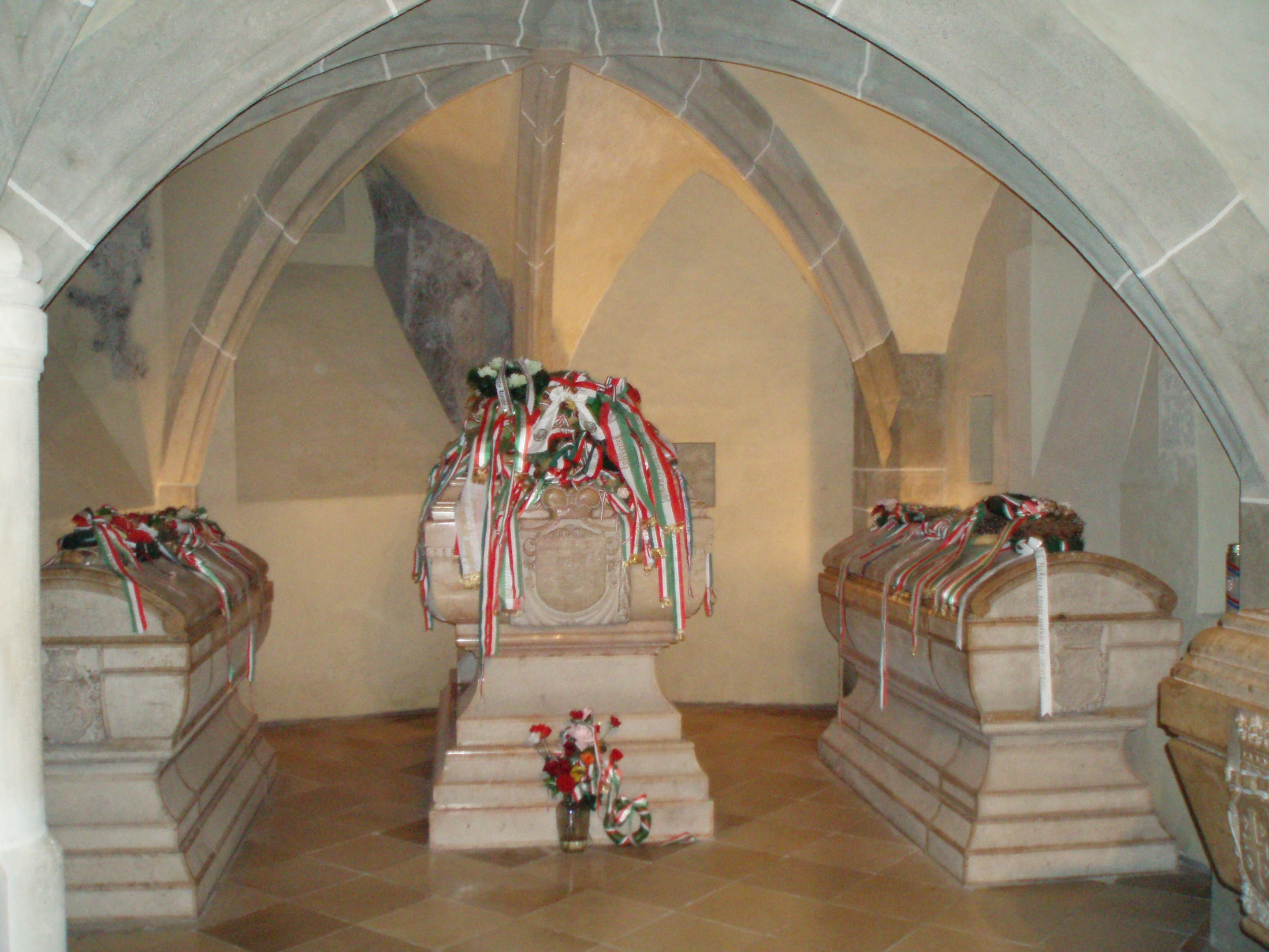 Fejedelmi hamvak
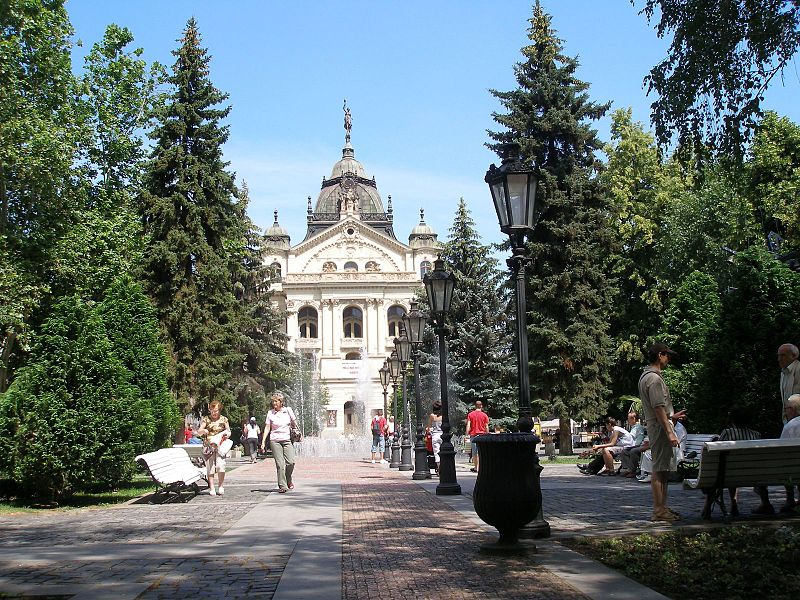 Kassai Állami Színház
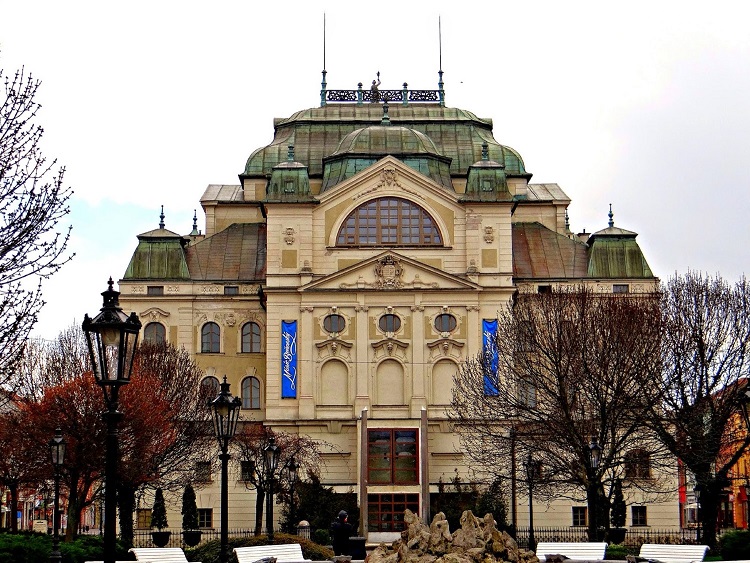 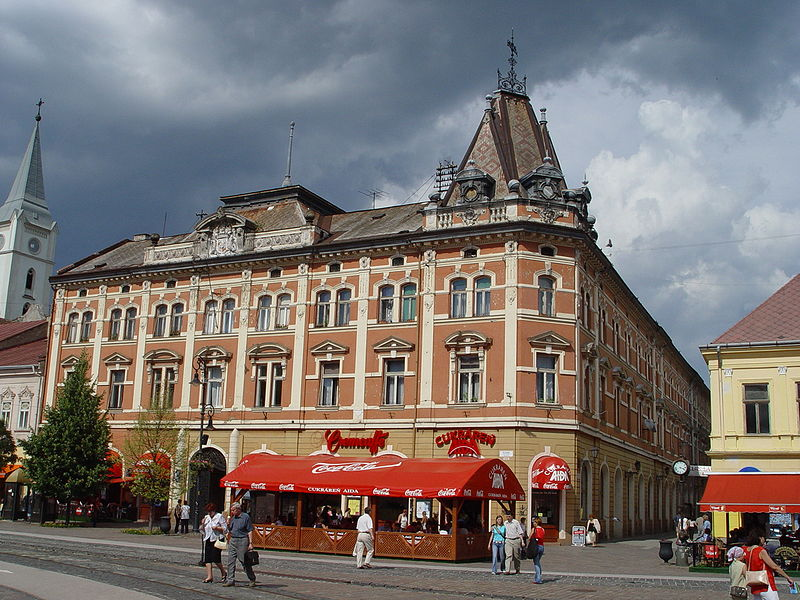 Andrássy-palota
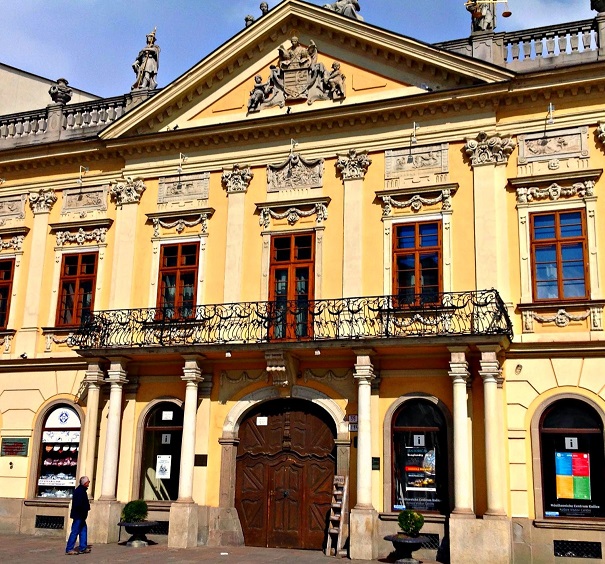 A régi Vármegyeháza
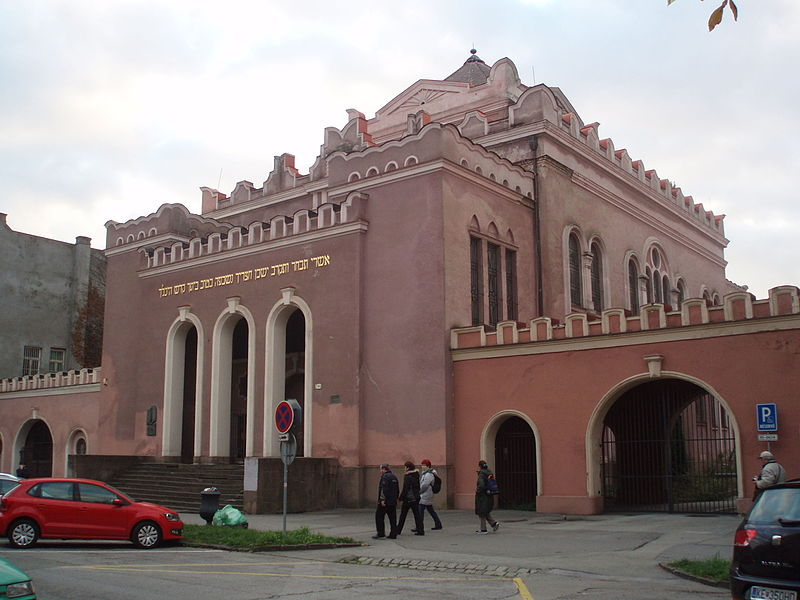 Zsinagóga
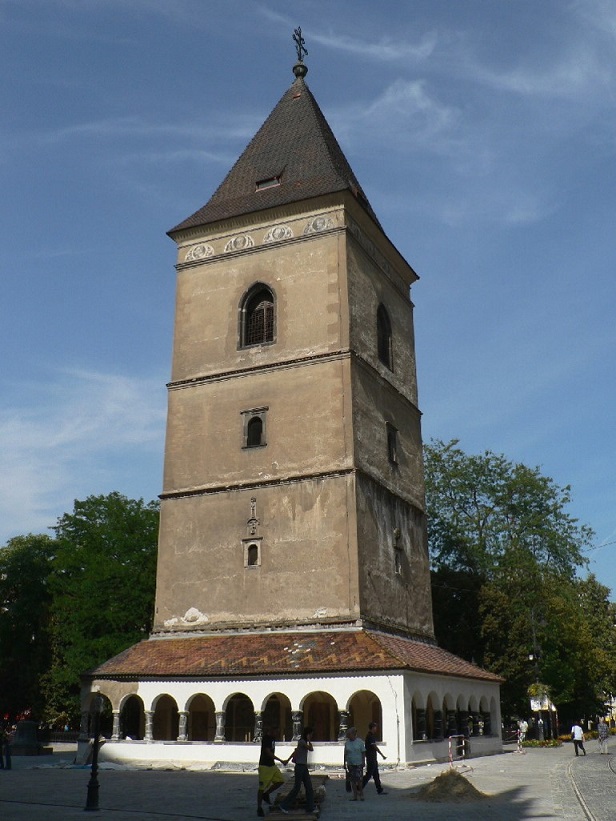 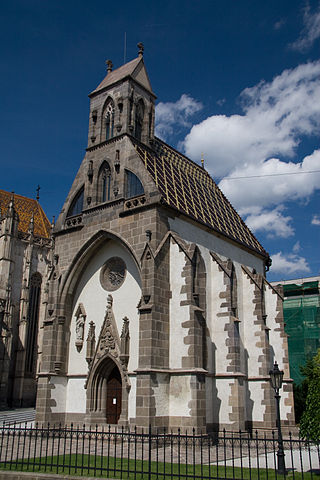 Orbán-torony
Szent Mihály kápolna
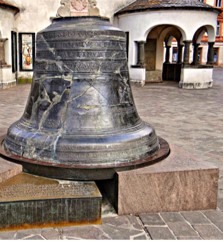 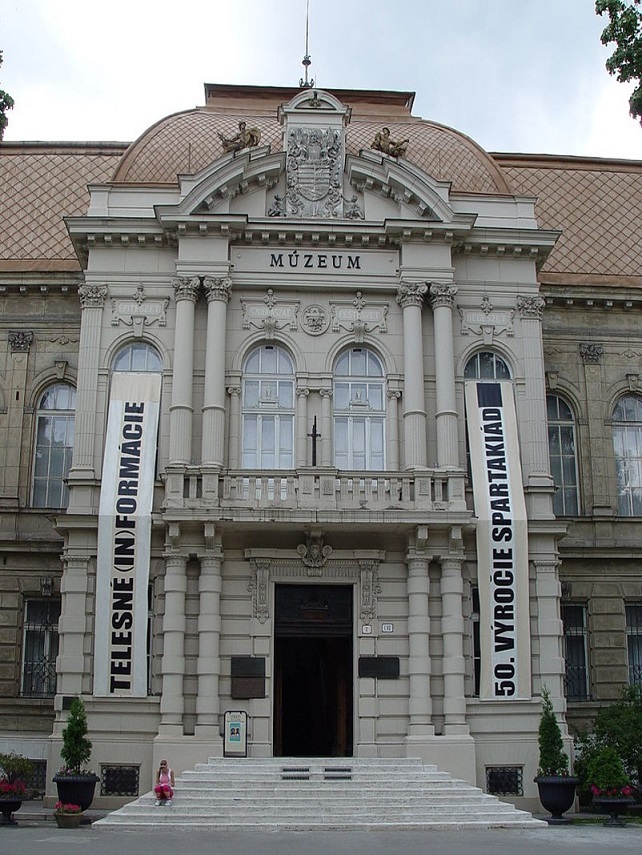 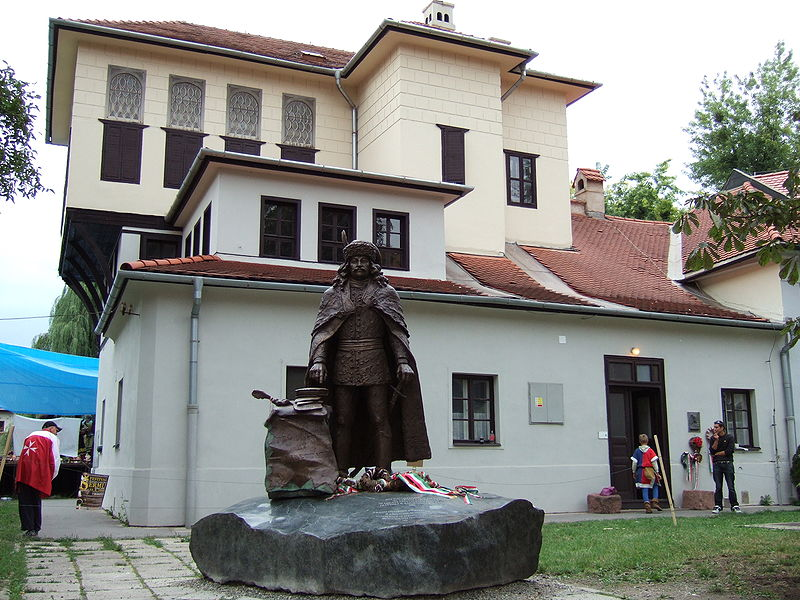 A rodostói Rákóczi-ház mása
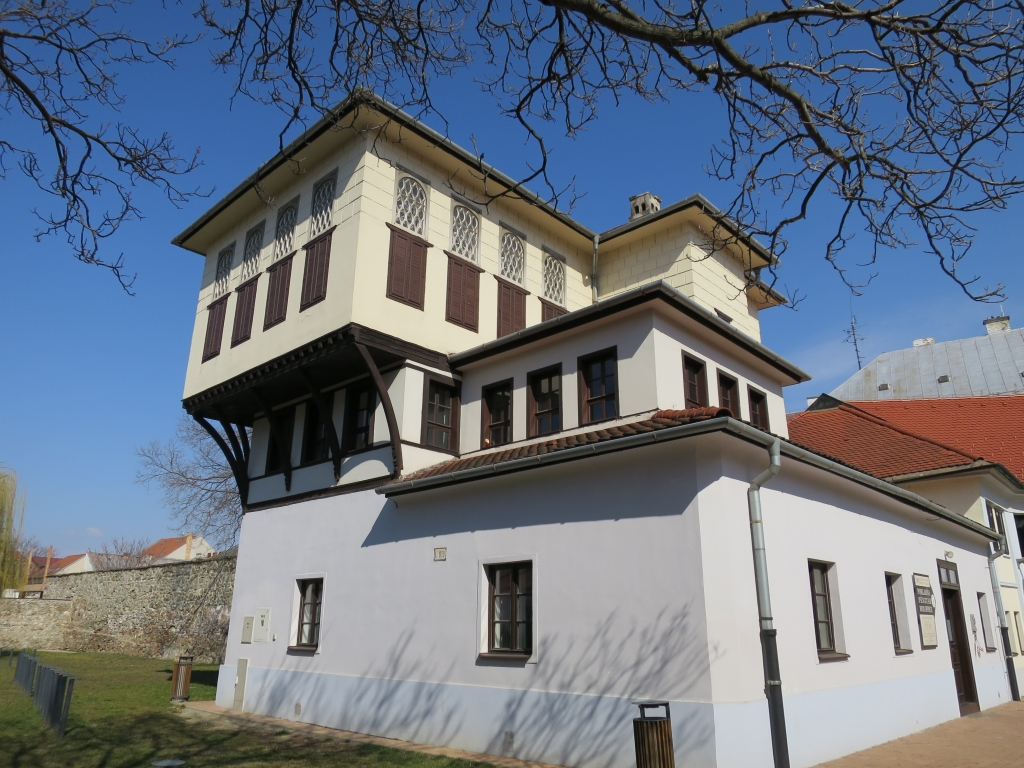 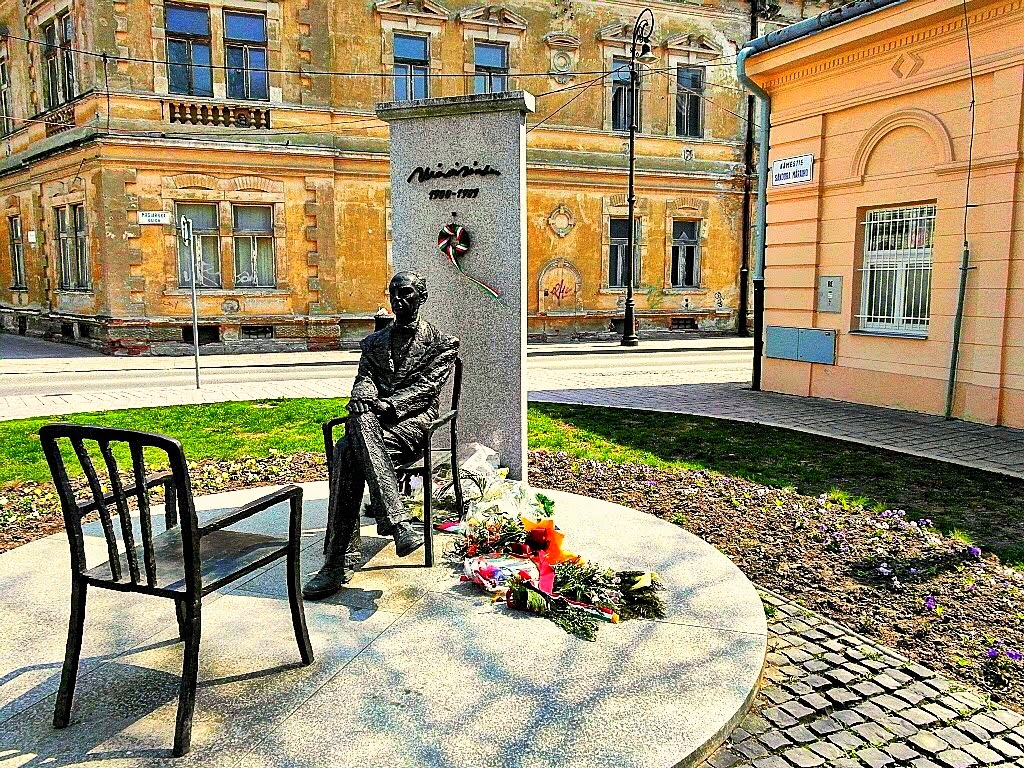 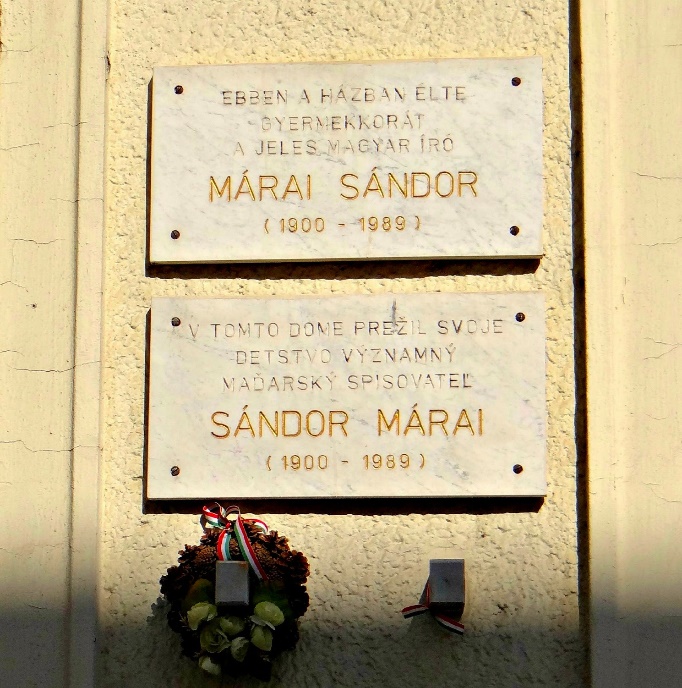 Márai Sándor, író
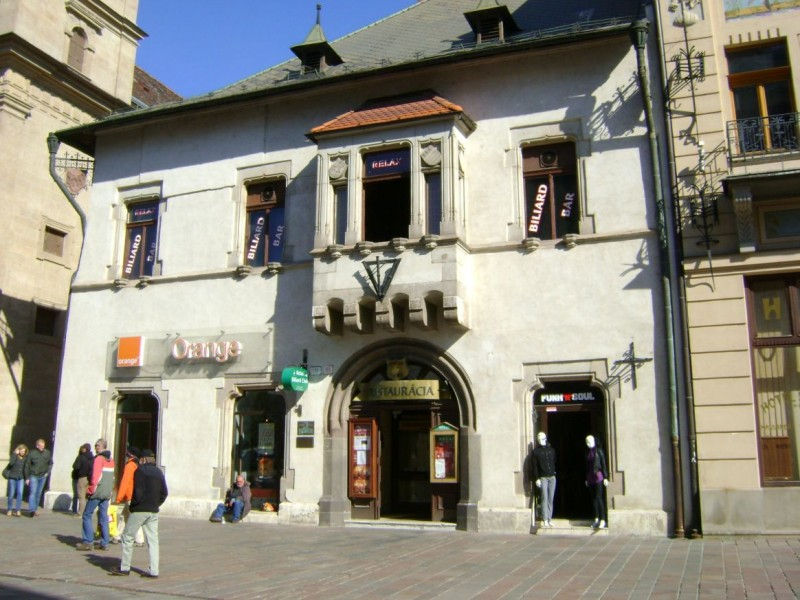 Lőcsei-ház – Kassa legrégibb lakóépülete a 15. századból
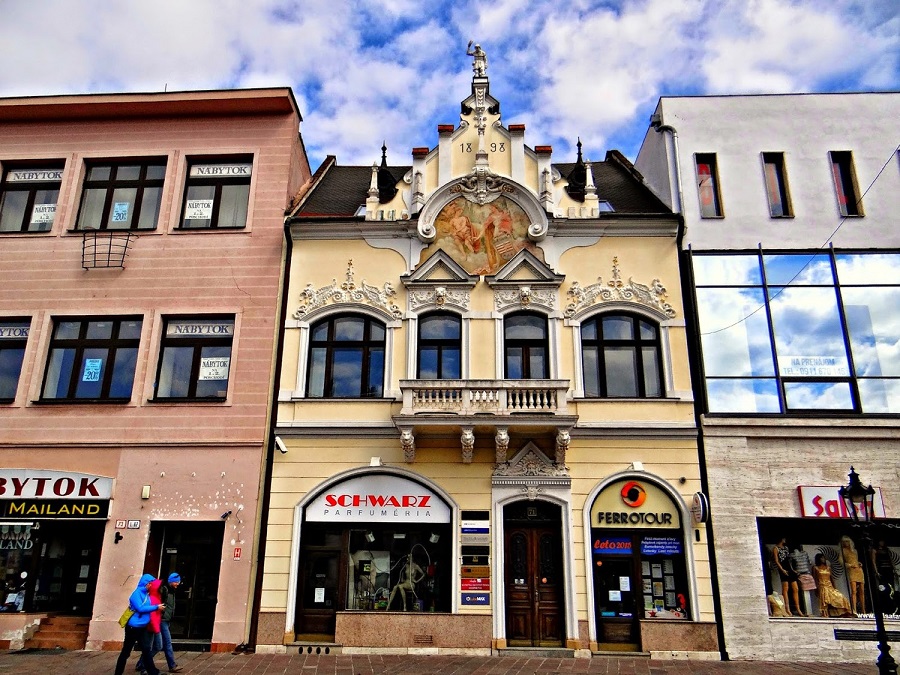 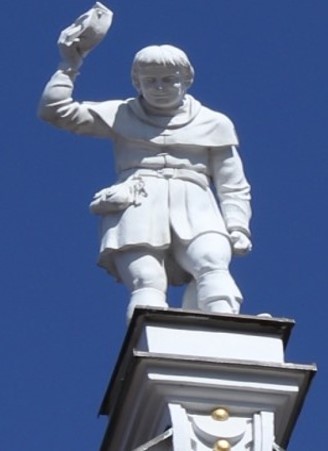 Koldus-ház